Week 1 – Day 2
Cyber Threats
UFCFFU-30-1
Cyber Threats
Week 1
Intro
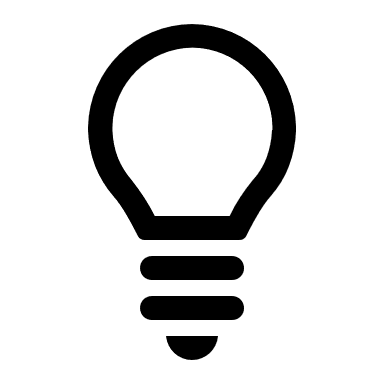 Monday
01
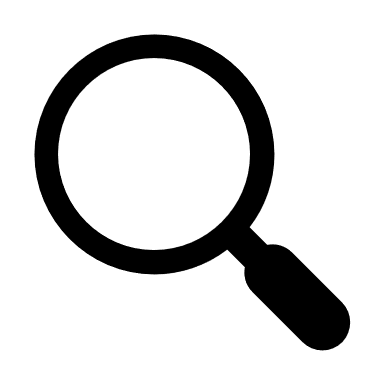 02
Tuesday
03
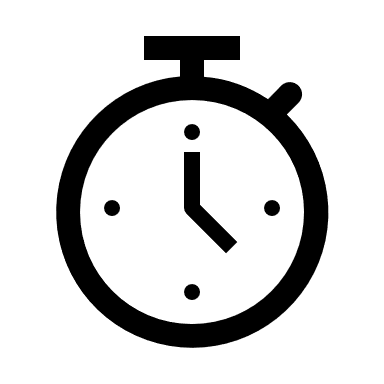 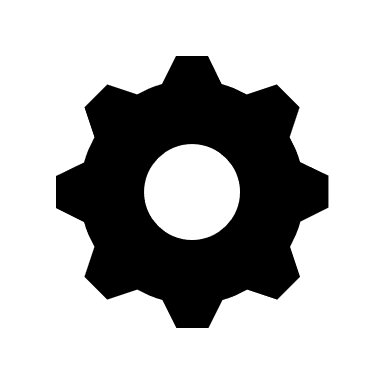 04
Wednesday
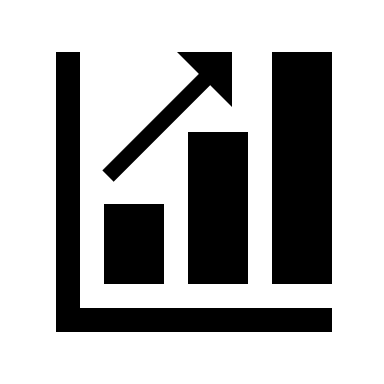 05
Thursday
06
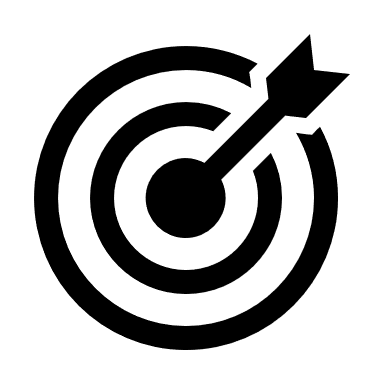 Friday
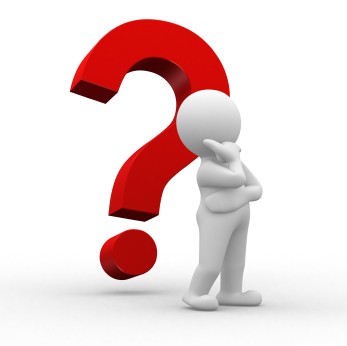 Recap Session
Syllabus – Week 1
Foundations of cyber security, its significance, concepts, threats, vulnerabilities and assurance 

Application of cyber security concepts to IT infrastructure 

Fundamental building blocks and typical architectures of IT infrastructure
 
Common vulnerabilities in networks and systems 

Vulnerabilities in computer networks, applications and systems (e.g., Insecure coding and unprotected networks) and how they can be exploited
Syllabus – Week 1
Network-based attacks e.g.: Eavesdropping/sniffing, man-in-the-middle, spoofing, session hijacking, denial of service, traffic redirection, routing attacks, traffic analysis 

Impact of vulnerabilities in an organisational context 

Human dimension of cyber security and adversarial thinking applied to system development 

How an employee may enable a successful attack chain without realising it
Week 1 - Tuesday
Fundamental building blocks and typical architectures of IT infrastructure
 
Common vulnerabilities in networks and systems
Fundamental building blocks and typical architectures of IT infrastructure
Infrastructure ElementsFirewalls Routers Switches Hubs Storage Transmission
Firewalls
A network security system that monitors and controls incoming and outgoing network traffic based on predetermined security rules

A firewall typically establishes a barrier between a trusted internal network and untrusted external network, such as the Internet
Firewalls - stateful, stateless and deep packet inspection
Stateful – monitors incoming and outgoing packets and the connection (Transport layer 4)

Was this connection made legitimately?
Significantly better at detecting and identifying unauthorized or forged connections
More useful to corporations more likely subject to cyber attack 
Looks at connection data (TCP/UDP) as well as packet headers

Stateless Firewalls contain rules about which traffic to allow or block depending on (Network layer 3)
Source IP, 
Destination IP, 
Port numbers, 
Network Protocols

Have no knowledge of whether the connection was initiated by the client
Faster than stateful as only looks at the packet header
Firewalls - stateful, stateless and deep packet inspection
Stateful
# Generic rule to allow clients to connect to any 
# webserver on the internet 
Allow traffic going out to port 80 
Allow traffic related to connections initiated by any internal client back to the same client 
Deny any other traffic coming in to the client.

Stateless
Allow traffic going out to port 80 on www.example.com 
Allow traffic coming from host www.example.com and port 80 
Deny any other traffic coming in to the client
Firewalls - stateful, stateless and deep packet inspection
Deep packet inspection (DPI)

Firewalls cannot distinguish between permissible and forbidden data traffic between legitimate application

 DPI looks at the the packet for:
virus signatures
worms
payload pattern matching
payload size
port numbers
IP matching

Can block, reroute or log infractions
Activity – 15Mins
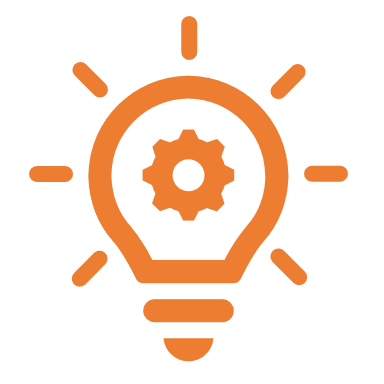 Individually, find out about Virus Signatures and what they look like

We’ll discuss your finding and any observations as a group
Intrusion detection systems (IDS)
A device or software to monitor a network for malicious activity or policy violations

Events can be reported to administrators or collected in an event management system

Differs from a firewall as it monitors internal events

Works by inspecting network traffic and looking for:
 known patterns (signature based)
deviations from regular activity (anomaly based)
Intrusion prevention systems (IPS)
Incorporates an IDS, but as an inline device so that it can attempt to block or stop malicious activity

An IPS can:
sending an alarm, 
drop detected malicious packets
reset a connection 
block traffic from an offending IP address
correct cyclic redundancy check (CRC) errors
defragment packet streams
mitigate TCP sequencing issues
Activity – 15Mins
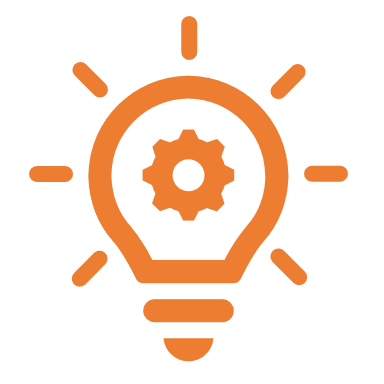 Find out more about CRC errors 

and…
 
How the correction takes place?

We’ll discuss your finding and any observations as a group
[Speaker Notes: Resources & Notes:]
Honeypot
A computer used to detect, deflect or counteract unauthorised use

Replicates legitimate parts of an IT system to attract and fool attackers

Production honeypots used by corporations as security devices

Research honeypots used to gather information and develop countermeasures

Spam honeypot
Catches open relay test messages from spammers
Returns the email to the spammer, but blocks all subsequent emails from the spammer
Notifies spammer’s ISP
Routers
A router is a device that analyzes the contents of data packets transmitted within a network or to another network

Routers determine whether the source and destination are on the same network

It can also determine whether data must be transferred from one network type to another, which requires encapsulating the data packet with routing protocol header information for the new network type
Router
Forwards data packets between computer networks

Connected to two or more data lines (Ethernet, WAN etc) from different networks

Reads the network (IP) address information in the packet to determine the ultimate destination

Uses information in its routing table or routing policy to direct the packet to the next network on its journey

Is a layer 3 (network) device
Hops
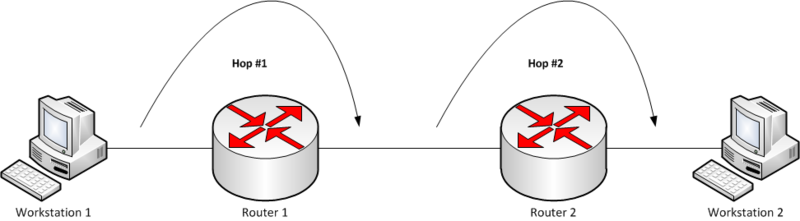 A hop occurs each time packets are passed to the next network device

The “hop count” is the number of intermediate devices the packet has to pass through from source to destination

The “hop count” can be used as a metric by routing protocols to determine the optimum path for a packet
Routing table
Contains the destination subnet

The metric (indicates best path)

Next hop or gateway

In the example (for a home router)

0.0.0.0 is for an address not found in the table 

127.0.0.0 is localhost 

Default gateway is 192.168.0.1 and reached through the local network card 192.168.0.100
Routing protocols
Used by routers to exchange information about routes between network nodes

Routing algorithms determine the choice of routes directly attached to  router

This information is then shared, such that routers gain knowledge of the network topology

The results are stored as a metric in the routing table

Routing Information Protocol (RIP) counts hop (maximum 15)

Open Shortest Path First (OSPF) measures the cost – bandwidth, delay and load
Static routing
The network administrator adds entries in the routing table

Used for:
For a default node when no other nodes are available
In a small network with only one or two routes
As a backup if dynamic routing is not available

Good for:
Full control over the network
Very little CPU load and no traffic to other routers

Problems:
Human error
Not fault tolerant if a route becomes unavailable
Dynamic routing
The entries in the routing table are made by the routing protocols

Entries are updated according to the conditions of the network

Failing nodes can be routed around

The paths can be adjusted based on traffic load, delays  

Traffic can be switched to idle paths
Routers
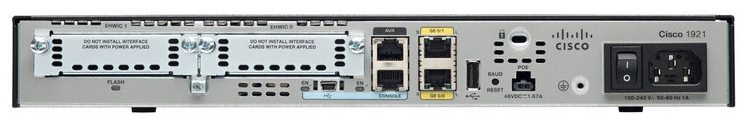 Switches
A network switch is a central communication device for local area Ethernet networks
Also called switching hub, bridging hub, officially MAC bridge
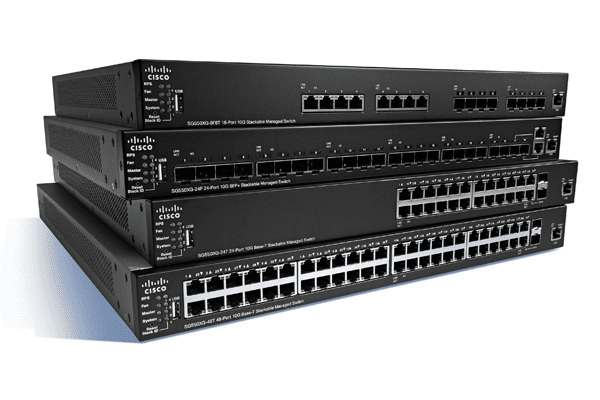 Switches – layer 2
Transports data on the data link layer
Operates on MAC addresses
Creates a LAN
Removes the collision domain
All ports are in a broadcast domain
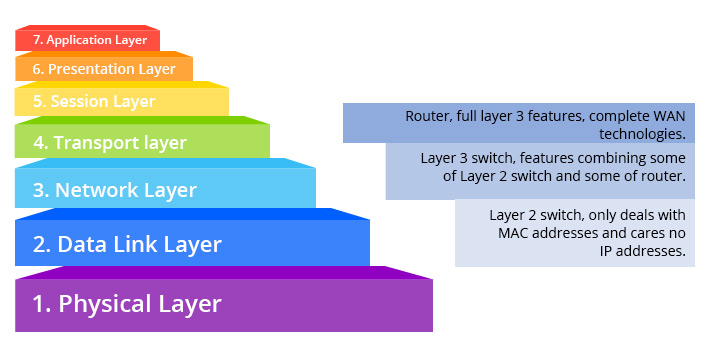 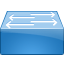 Switches – layer 3
Inspect the incoming/outgoing network traffic – IP addressing (network layer 3)

Support of all major routing protocols and most of the routing of data/traffic to the next hop/router

Include switching abilities, and can forward data according to a device's physical address (layer 2)

Uses hardware routing, whereas typical routers use software routing

Use of hardware leads to higher performance 

Very useful for VLANs
Switches – Layer 3
Hubs
Still in use but not used in the business world as switches have better performance

A hub is the most basic networking device that connects multiple computers or other network devices together

Unlike a network switch or router, a network hub has no routing tables or intelligence on where to send information 

Broadcasts all network data across each connection!
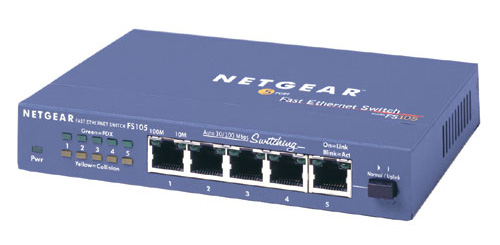 Storage
Network-Attached Storage (NAS) is a file-level computer data storage server connected to a computer network providing data access to a heterogeneous group of clients

NAS is specialized for serving files either by its hardware, software, or configuration
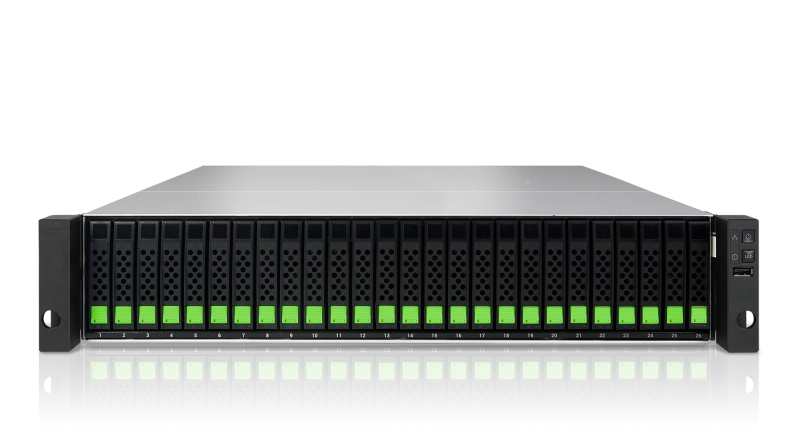 Transmission
Data transmission is the process of sending digital or analogue data over a communication medium to one or more computing, network, communication or electronic devices

It enables the transfer and communication of devices in a point-to-point, point-to-multipoint and multipoint-to-multipoint environment
Common vulnerabilities in networks, systems and applications
Cross-site scripting and forgery 
Download of codes without integrity checks 
Use of broken algorithms 
URL redirection to untrusted sites 
Path traversal 
Bugs 
Weak passwords 
Software that is already infected with virus
Missing data encryption 
OS command injection 
SQL injection 
Buffer overflow 
Missing authentication for critical function 
Missing authorization 
Unrestricted upload of dangerous file types 
Reliance on untrusted inputs in a security decision
Activity – 45Mins
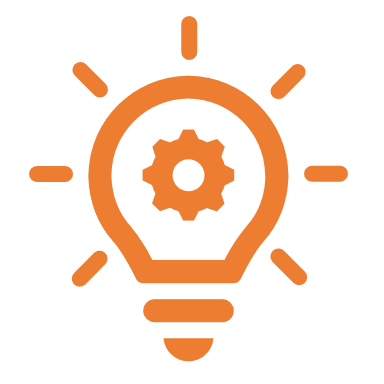 Choose 5 Vulnerabilities

and…
 
Find out more about each of them

We’ll discuss your finding and any observations as a group
How to Detect and Prevent Network Vulnerabilities
Organisations Employee and Client data is important for so many reasons

User software and services for transferring large data sets can find  weaknesses in IT Infrastructure 

Important to stay actively monitor network traffic

Prevention includes:
Monitoring bandwidth
Blocking users from visiting unsafe sites
Filtering internet activity
Setting white lists and black lists
Applying bandwidth checks
Cyber Threats
Week 1
Intro
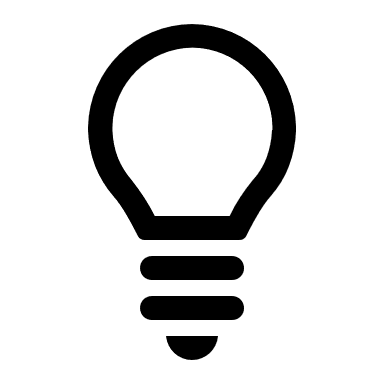 Monday
01
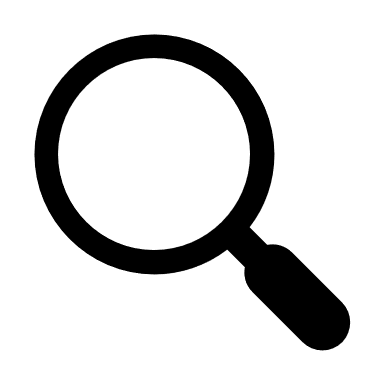 02
Tuesday
03
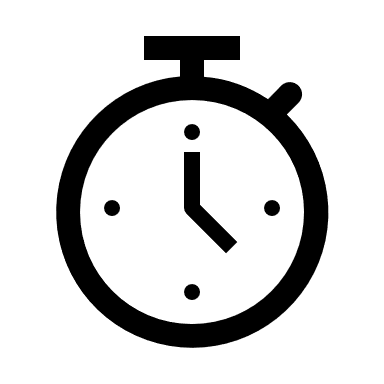 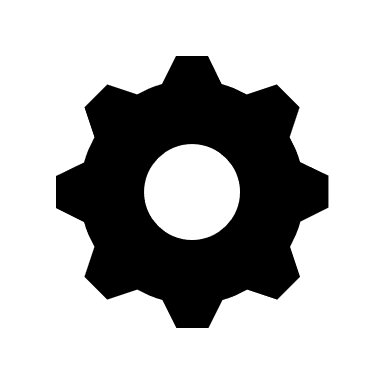 04
Wednesday
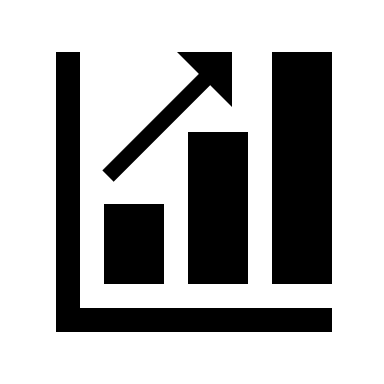 05
Thursday
06
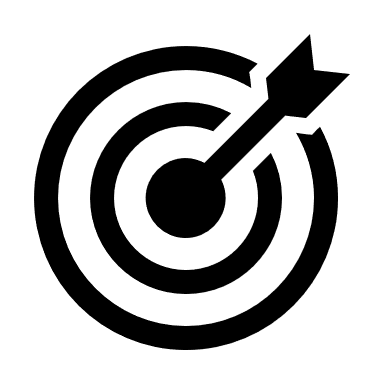 Friday
Recap Session (15 Mins)
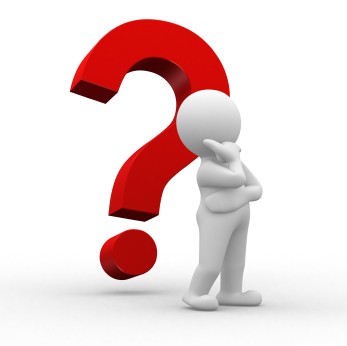 Xxx

Xxx

Xxx

Xxx

Xxx
If you see a slide with this background…
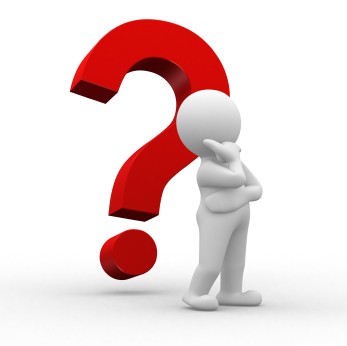 Recap Session
If you see a slide with this background…
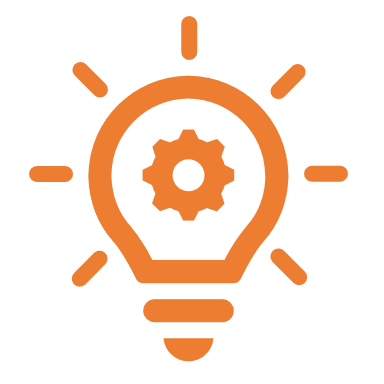 Exercises & Labs =
If you see a slide with this background…
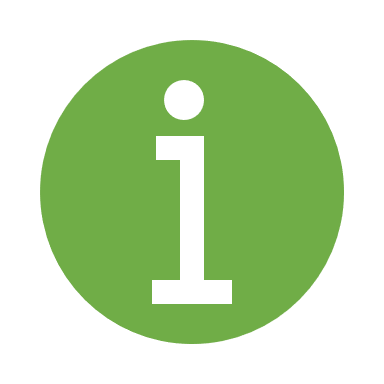 Important Information =